¡Una Vida Sana!
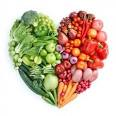 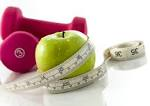 La nutricion
Un plan de hacer ejercicio
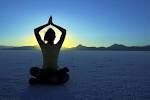 Descansar y dormir
Aliviar el estres
La Lista Master 3AB
¡HACEMOS EJERCICIOS!
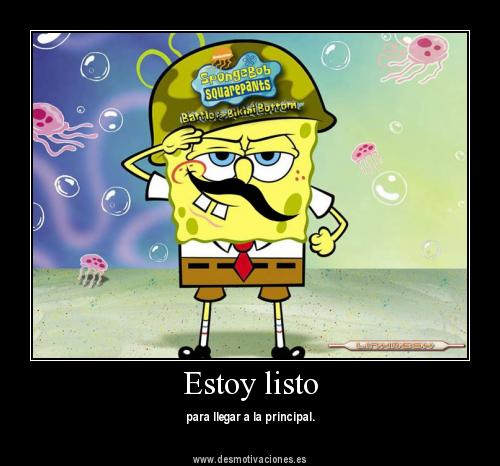 ¿Estás listo?
Para llevar una vida sana yo…
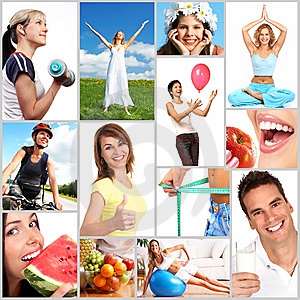 Trato de comer una dieta balanceada.
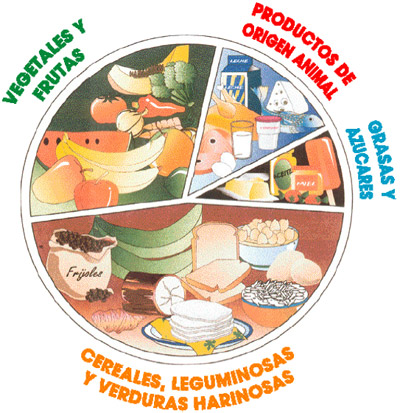 La Pirámide Alimenataria
¿Qué contiene cada grupo – proteína, carbohidratos, vitaminas y minerales, azúcar, o grasa?
Los Nutrientes: ¿Cuáles son ejemplos de comidas?
Los carbohidratos
La proteína
El colesterol
El hierro
Los minerales
La fibra
engordarse
¿Por que se engorda el Sr.?
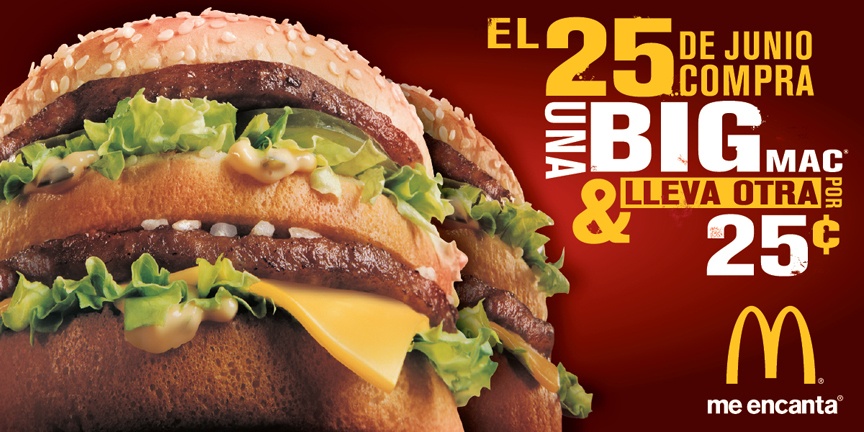 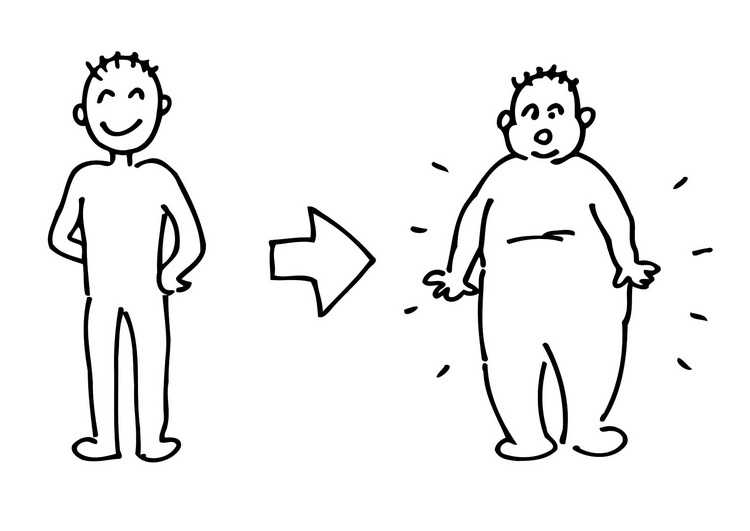 La hamburguesa de MacDonald’s consiste en . . . . . . .
Descansar en muy importante para recuperar el cuerpo. Más importante es dormir bien.
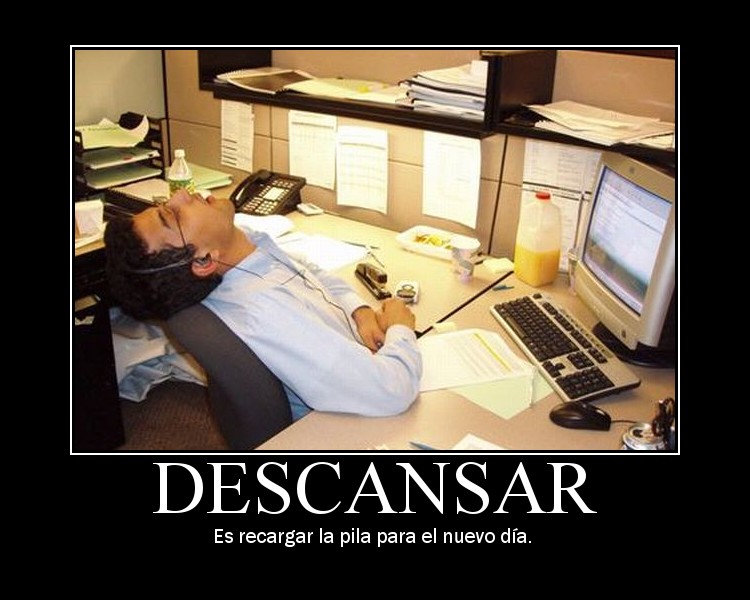 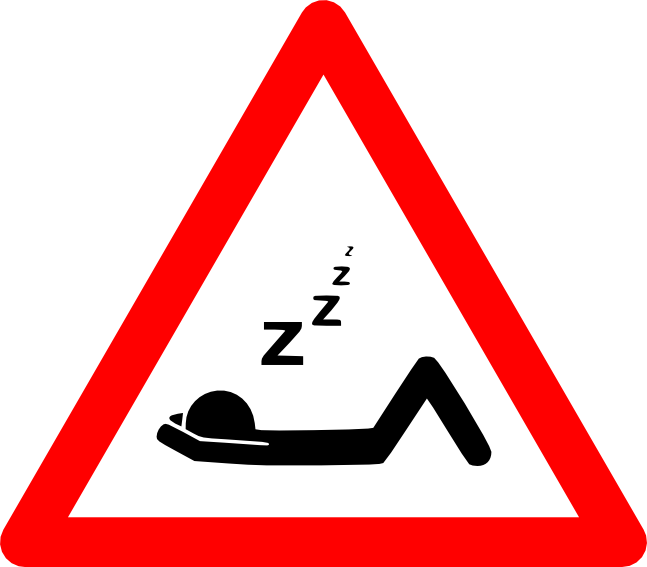 Dormir es todo
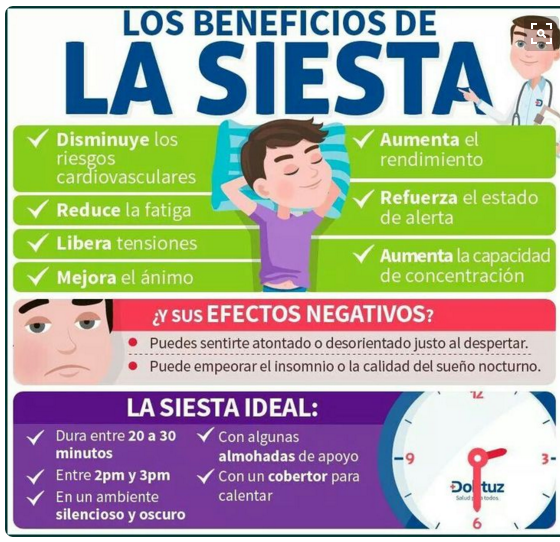 ¡Ponte en forma!
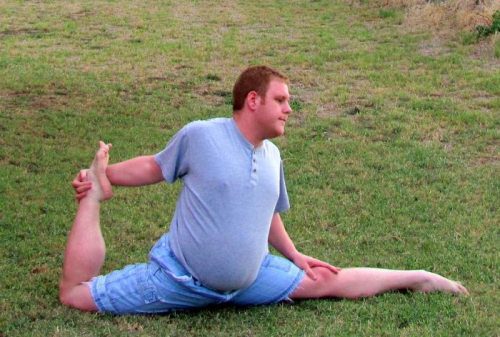 estirarse
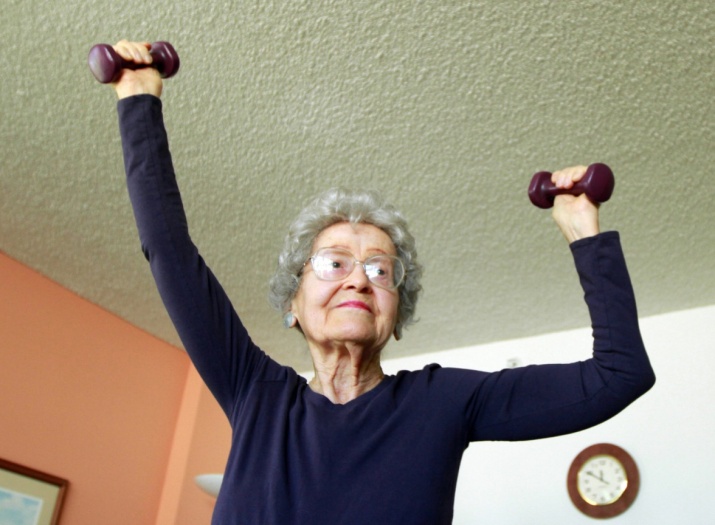 Levantar pesas
Me pongo en forma cuando hago un plan de hacer ejercicio. 
Siempre me estiro antes de correr, hacer ejercicio o jugar un deporte. 
A veces levanto pesas tres veces a la semana.
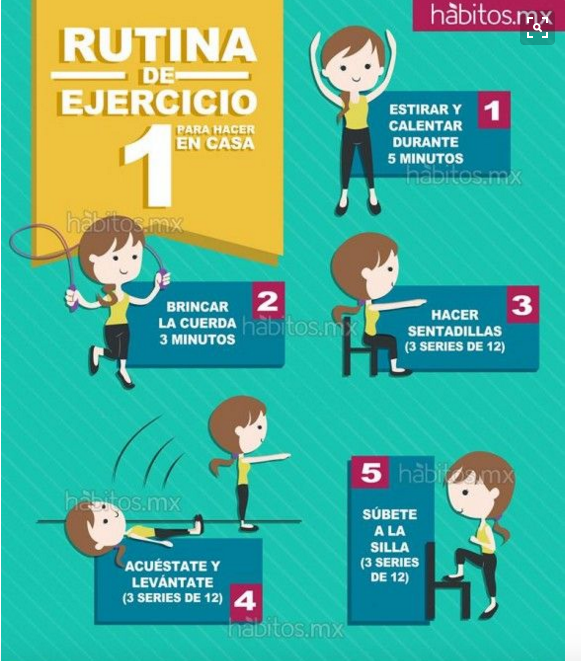 ¿Prefieres hacer ejercicio o descansar?
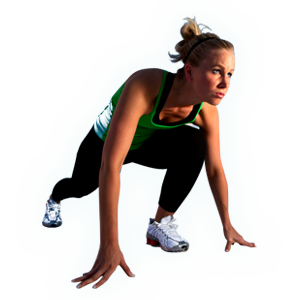 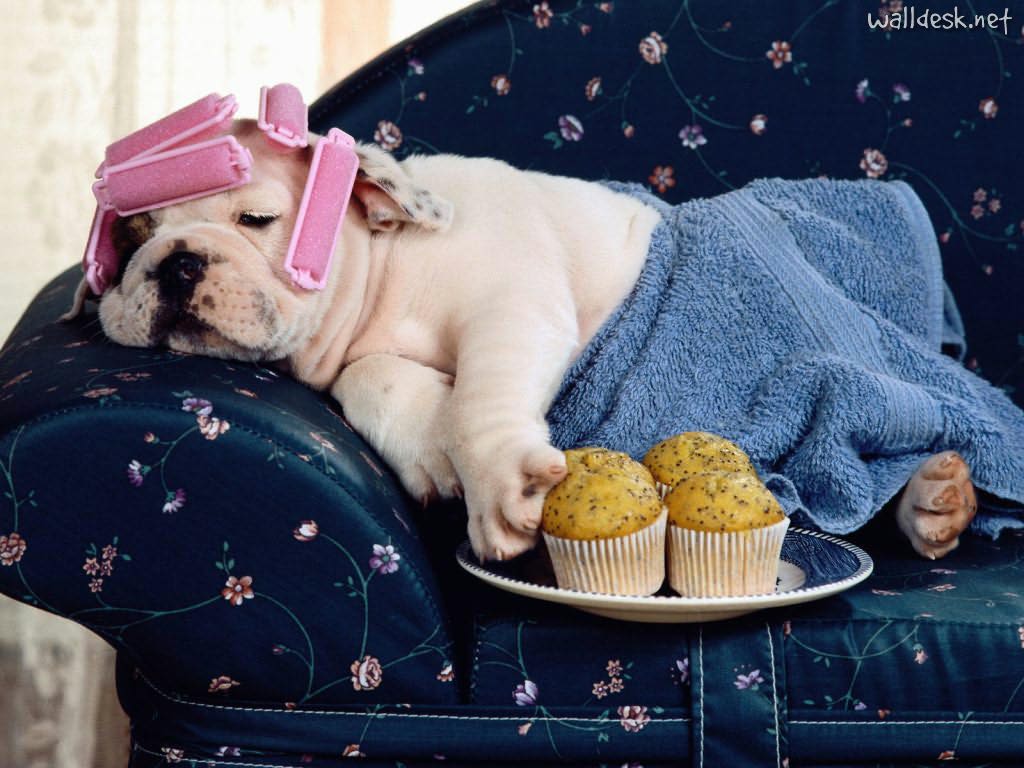 ¿Eres flojo?
¿Eres activo?
moverse
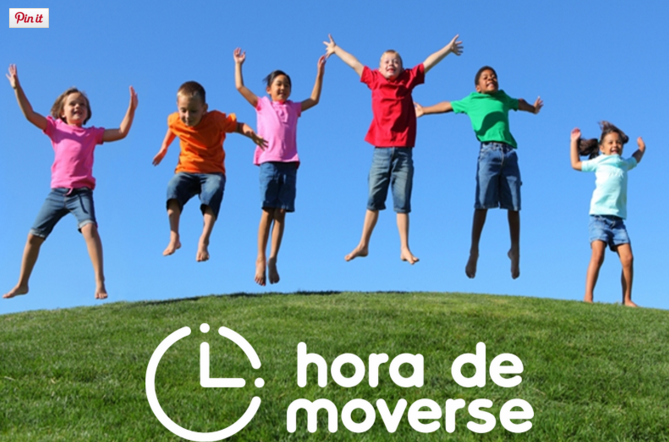 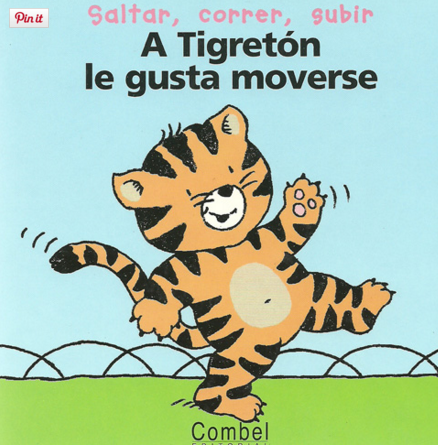 Nunca me muevo cuando veo mi serie favorita en Netflix. 
Te mueves cuando estás en la clase de español?
Cam Newton siempre se mueve cuando tiene la pelota. 
Nos movamos cuando cambiamos de clase. 
Los Panthers se mueven cuando se entrenan con sus entrenadores.
MOVERSE – Verbo reflexivo de bota
entrenarse
respirar
calentarse
Siempre me caliento antes de correr, hacer ejercicio o jugar un deporte. 
Te calientas cuando levantas pesas

El se calienta antes de jugar en un partido. 
Cada dia nos calentamos en el campo de futbol. 
Ellos se calientan en el gimnasio con frecuencia.
Calentarse = verbo reflexivo de bota
1. ¿Te gusta trotar?2. ¿Trotas?3. ¿Cuándo trotas?4. ¿Con quién trotas?5. ¿Dónde trotas?
sudar
¿Te gusta sudar?
¿Cuándo sudas?
¿Qué ejercicio te hace sudar mucho?
¿Qué ejercicio no te hace sudar?
Rafael Nadal– el tenista famoso de España.
Un plan de hacer ejercicio
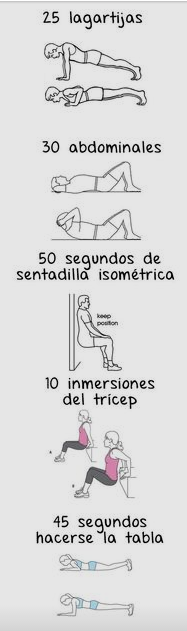 ¿Haces algo para entrenarte?
fuerte
debil
perezoso, vago, flojo
Mi mama nunca es perezosa.
En los fines de semana yo soy floja.
¿Cuándo . . .
Haces ejercicio?Te entrenas?Te calientas?Levantas pesas?Corres?Haces flexciones de brazo?Haces addominales?
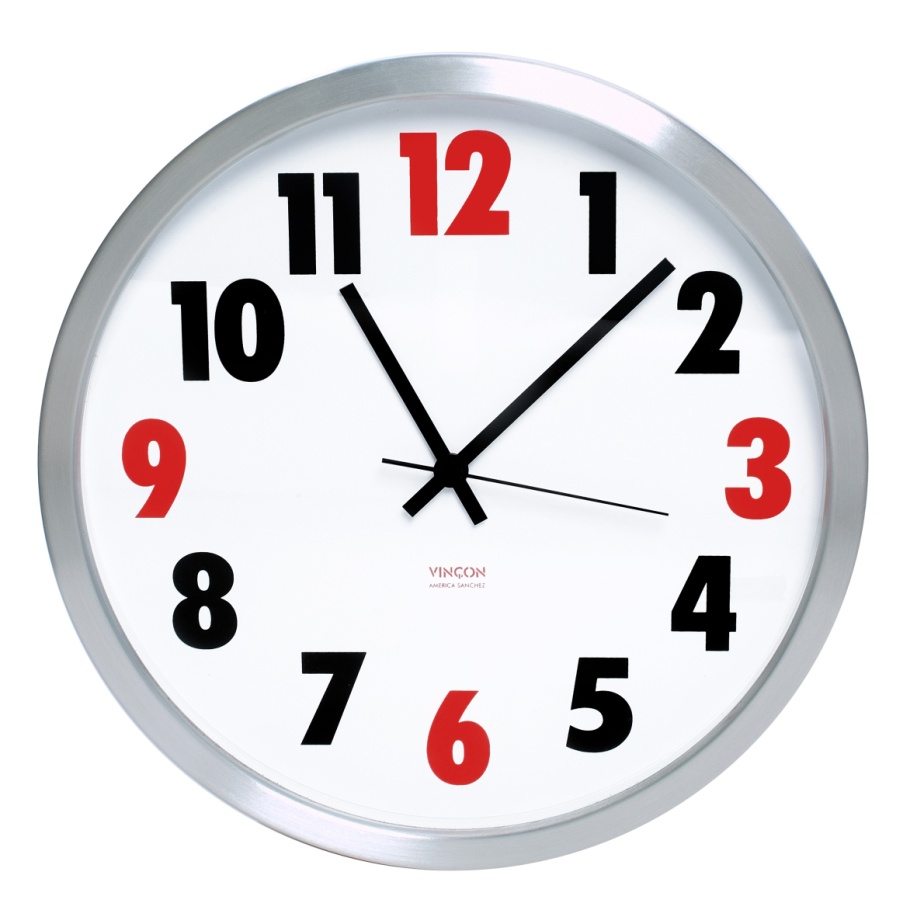 Siempre, cada día, a veces, nunca, con frecuencia, casi
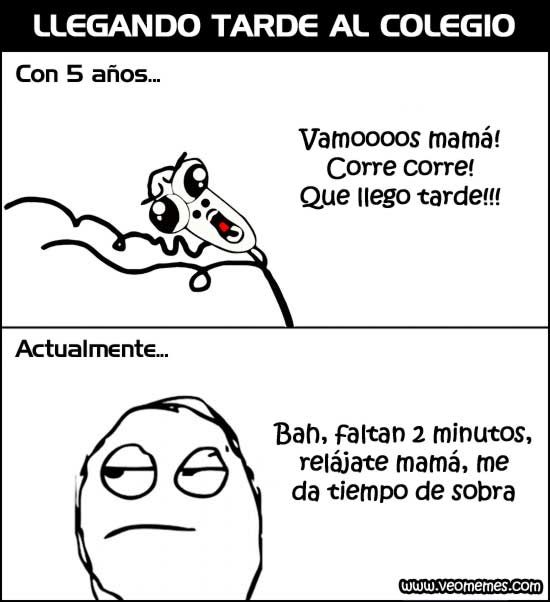 Él nunca llega a tiempo, siempre llega tarde.
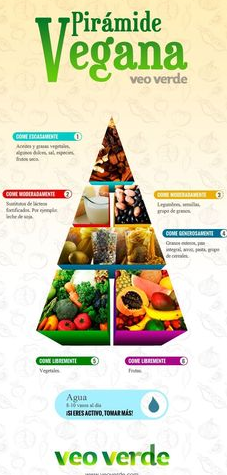 Yo como frutas todos los días pero solo como verduras a veces.
Nieva con frecuencia en Boone pero casi nunca nieva en Charlotte.
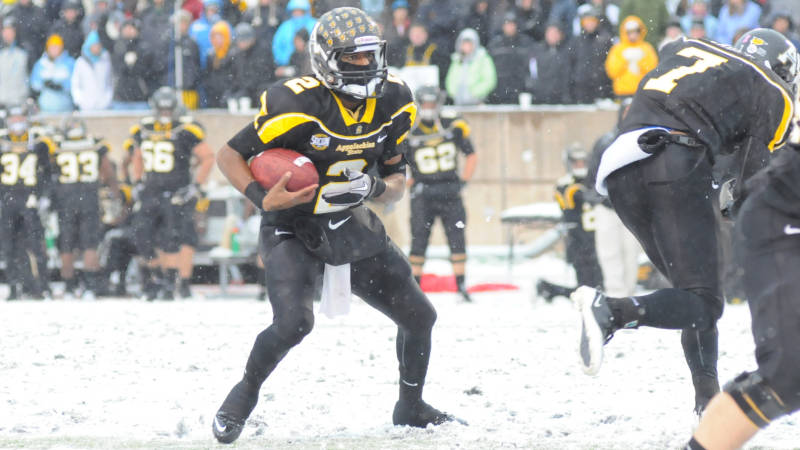 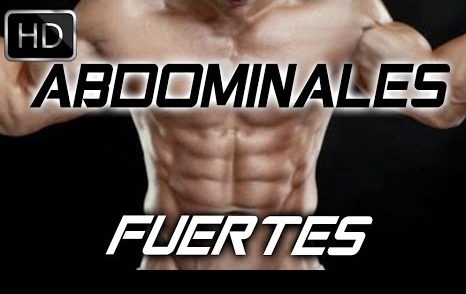 Él a menudo hace abdominales.

Pero él apenas se estira.
LISTENING COMPREHENSION
What are the two fundamental elements of a healthy life? 
In what way does the doctor recommend that we exercise? 
According to Dr. Ferrando, what is the best decision that a person can make for themselves? 
What are the elements that affect our health negatively? 
What does Dr. Ferrando recommend as a solution to  alcohol/tobacco problems?
Hábitos de una vida saludable
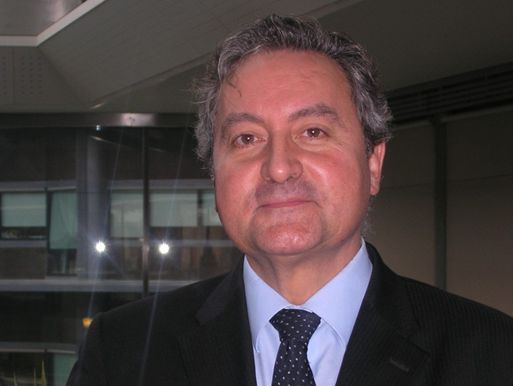 Dr. Jose Ignacio Ferrando